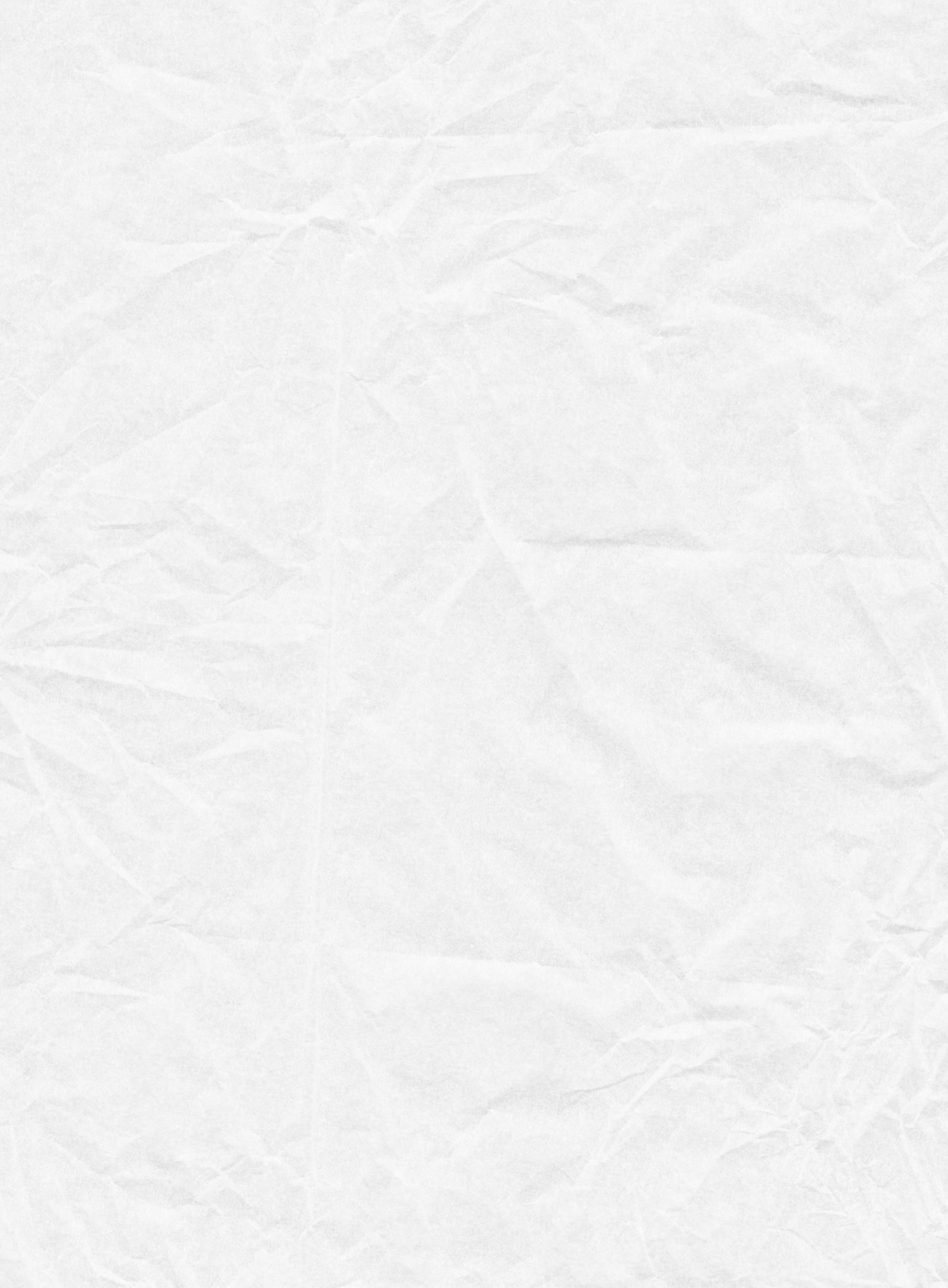 PERTEMUAN 13
TUGAS PROJECT
PENGANTAR SISTEM INFORMASI
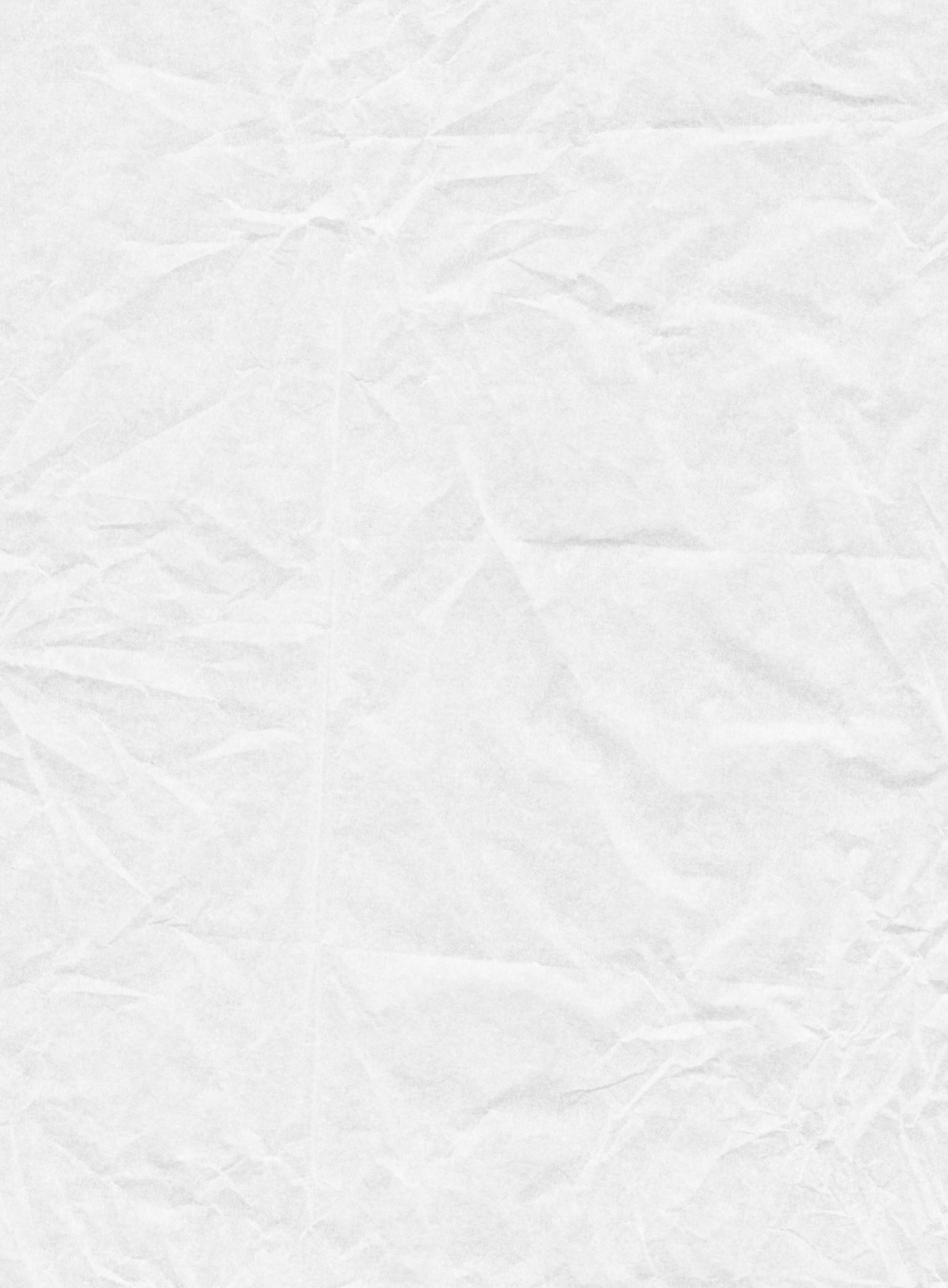 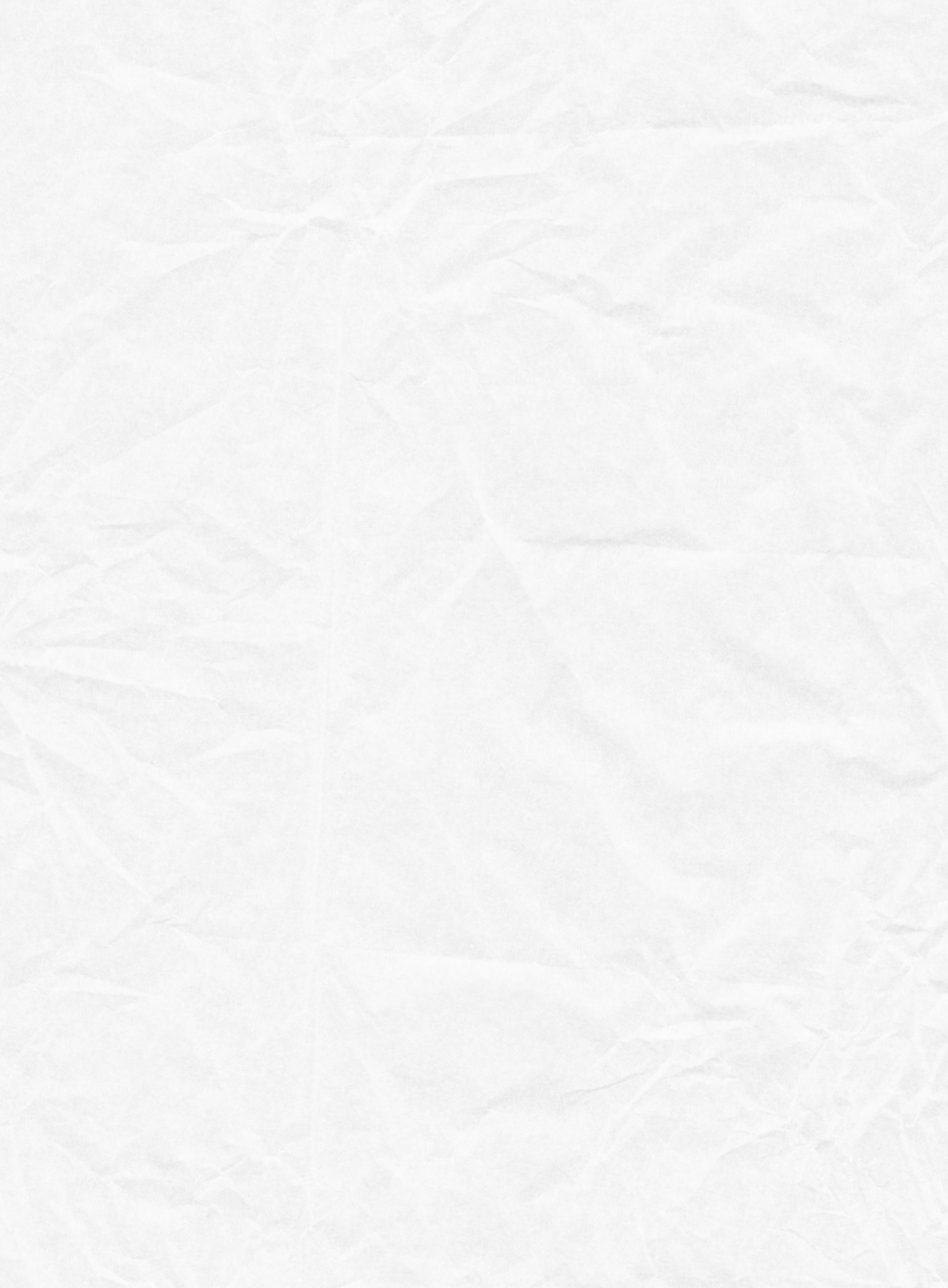 TABLE OF
CONTENT
E-Commerce dan M-Commerce 

pada UMKM
Tugas Project
The process is under the supervision of the client and the design team
Clients tell what kind of design they want
Peran UMKM dalam 

Perekonomian
UMKM
Our team makes the design according to the client's wishes
Final assessment
The approved design is sent to the production team
Waiting for client approval
Furniture packaged for shipping
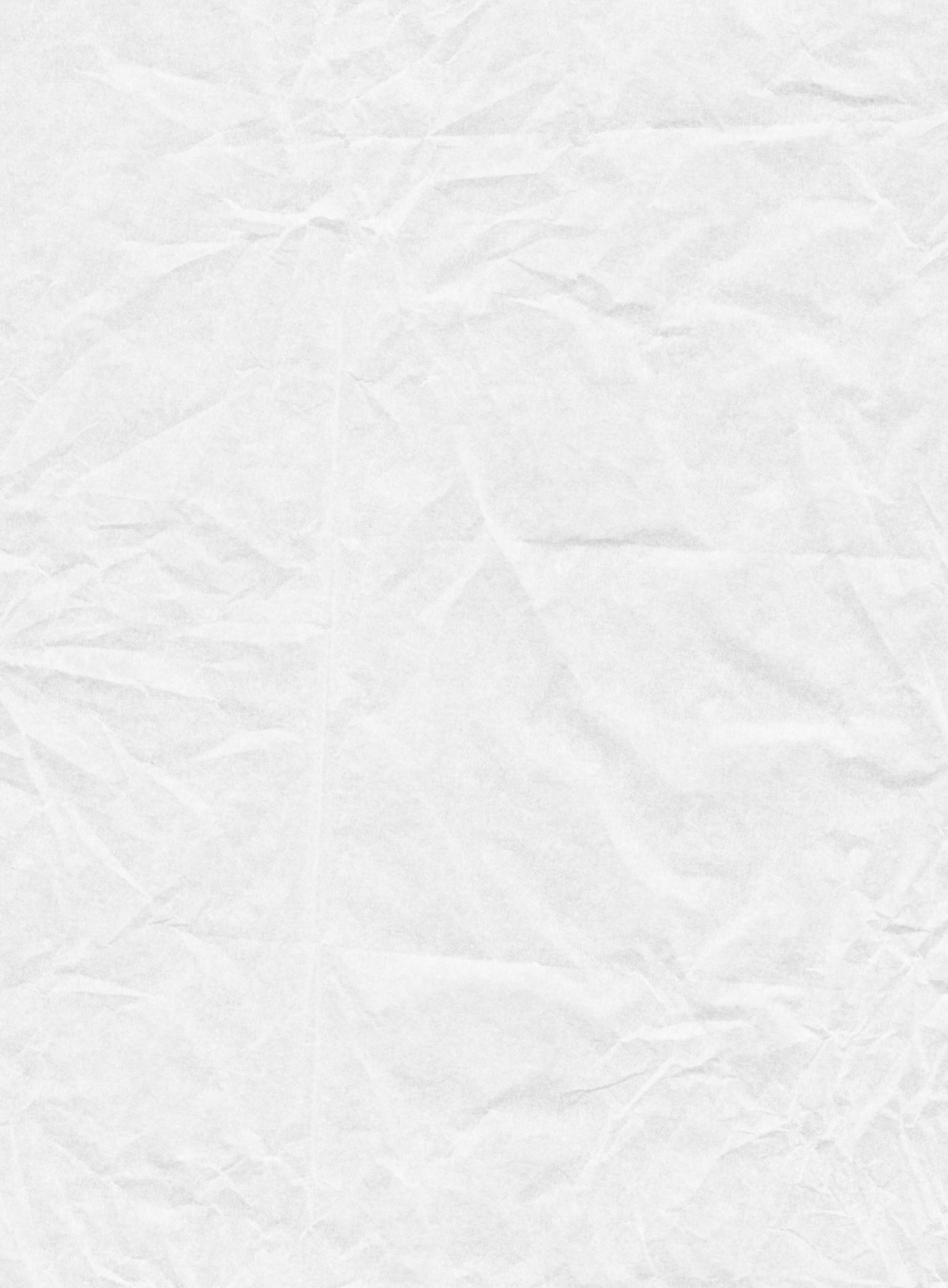 DEFINISI
UMKM
UMKM
UMKM adalah bisnis dengan skala yang relatif kecil dalam hal jumlah karyawan, omset, dan asset.
UMKM (Usaha Mikro, Kecil, dan Menengah) merupakan bagian penting dari perekonomian di banyak negara. 
UMKM memiliki peran krusial dalam menciptakan lapangan kerja, mendorong inovasi, dan menyumbang pada pertumbuhan ekonomi secara keseluruhan.
Peran UMKM dalam Perekonomian
Penciptaan Lapangan Kerja
Pendorong Inovasi
Kontribusi pada Pertumbuhan Ekonomi
Penguatan Ekonomi Lokal
E-Commerce dan M-Commerce pada UMKM
Salah satu perubahan utama adalah pertumbuhan pesat perdagangan elektronik (E-Commerce) dan perdagangan berbasis seluler (M-Commerce). 
E-Commerce adalah proses pembelian dan penjualan produk dan jasa melalui internet, sementara M-Commerce adalah bentuk perdagangan elektronik yang dilakukan melalui perangkat seluler seperti smartphone dan tablet. 
UMKM (Usaha Mikro, Kecil, dan Menengah) memiliki peran krusial dalam perekonomian dan juga harus mengadopsi teknologi digital, termasuk E-Commerce dan M-Commerce untuk tetap bersaing dan berkembang di pasar yang semakin kompetitif.
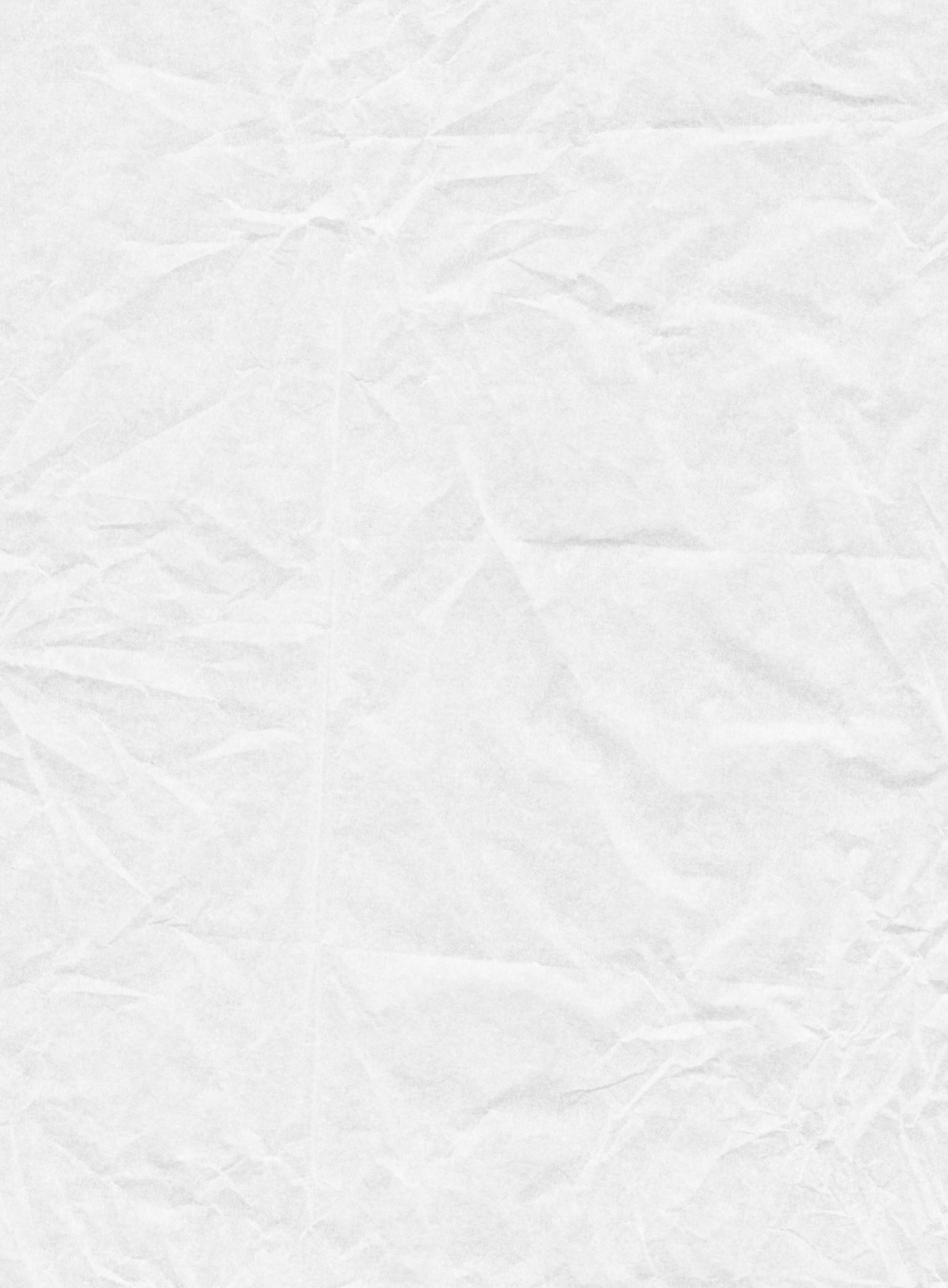 TUGAS
Project
Tugas Project
Cari studi kasus tentang UMKM yang ada disekitarmu.
Lakukan identifikasi terhadap UMKM tersebut.
Lakukan analisis bisnis dari UMKM tersebut.
Buatlah prototipe E-Commerce dari hasil analisis bussines proses studi kasus yang dipilih.
Presentasikan hasil analisis kedalam powerpoint.
Tuliskan hasil analisis kedalam dokumen laporan
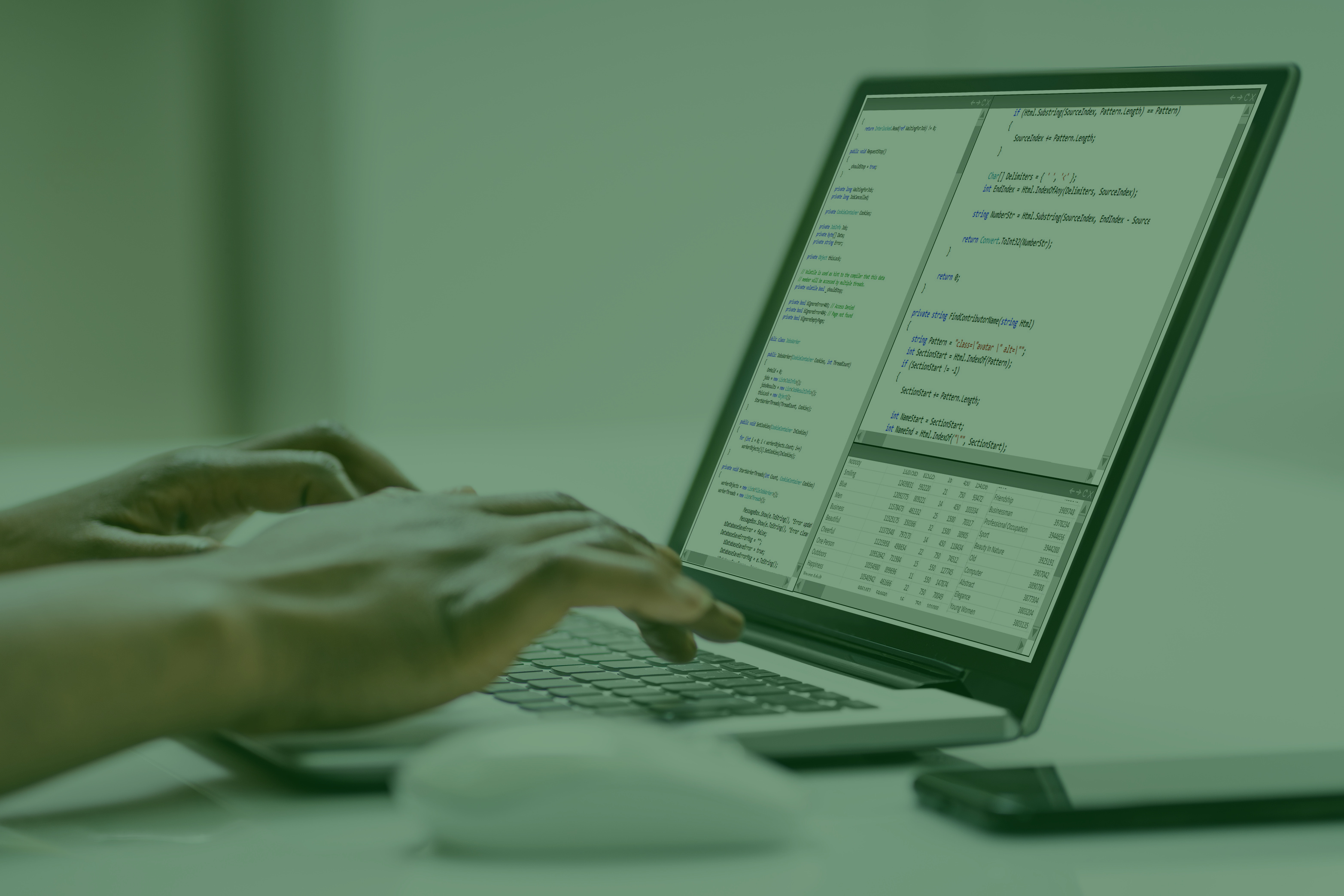 TERIMA 
KASIH